Перевод   целых   чисел  
в 2, 8, 16-ю системы счисления
десятичная
шестнадцатеричная
0123456789
0123456789ABCDEF
01234567
01
двоичная
восьмеричная
Система счисления
Система счисления — это способ представления чисел цифровыми знаками и соответствующие ему правила действий над числами.

Системы счисления можно разделить:
непозиционные системы счисления;
позиционные системы счисления.
Непозиционные системы счисления
В непозиционной системе счисления значение (величина) символа (цифры) не зависит от положения в числе.
Пример 1. У многих народов использовалась система, алфавит которой состоял из одного символа — палочки. Для изображения какого-то числа в этой системе нужно записать определенное множество палочек, равное данному числу: ||||| — число пять.
Пример 2. Самой распространенной непозиционной системой счисления является римская. Алфавит римской системы записи чисел состоит из символов: I — один, V — пять, X — десять, L — пятьдесят, C — сто, D — пятьсот, M — тысяча.
Величина числа определяется как сумма или разность цифр в числе (например, II — два, III — три, XXX — тридцать, CC — двести).
Если же большая цифра стоит перед меньшей цифрой, то они складываются (например, VII — семь),
если наоборот — вычитаются (например, IX — девять).
Позиционные системы счисления
В позиционных системах счисления значение (величина) цифры определяется ее положением в числе.
Любая позиционная система счисления характеризуется своим основанием.
Основание позиционной системы счисления — количество различных цифр, используемых для изображения чисел в данной системе счисления.
Основание 10 у привычной десятичной системы счисления (десять пальцев на руках). Алфавит: 1, 2, 3, 4, 5, 6, 7, 8, 9, 0.
Основание 60 придумано в Древнем Вавилоне: деление часа на 60 минут, минуты — на 60 секунд, угла — на 360 градусов.
Основание 12 распространили англосаксы: в году 12 месяцев, в сутках два периода по 12 часов, в футе 12 дюймов.
Основание 5 широко использовалось в Китае.
За основание можно принять любое натуральное число — два, три, четыре и т.д., образовав новую позиционную систему: двоичную, троичную, четверичную и т.д.
Развернутая форма записи числа
Позиция цифры в числе называется разрядом.

Aq = an-1qn-1 + … + a1q1 + a0q0 + a-1q-1 + … + a-mq-m, где
q — основание системы счисления (количество используемых цифр)
Aq — число в системе счисления с основанием q
a — цифры многоразрядного числа Aq
n (m) — количество целых (дробных) разрядов числа Aq

Пример:
	 2  1  0  -1 -2
	239,4510 = 2102 + 3101 + 9100 + 410-1 + 510-2.
	a2 a1 a0, a-1 a-2
Возьмем произвольное десятичное число, например 46, и для него выполним все возможные последовательные переводы из одной системы счисления в другую
46
10
56
2E
8
16
2
101110
2E
46
10
101110
56
101110
2
16
8
2
8
16
10
10
56
2E
46
46
Таблица эквивалентов чисел
Двоичная система счисления
Официальное «рождение» двоичной системы счисления (в её алфавите два символа: 0 и 1) связывают с именем Готфрида Вильгельма Лейбница. В 1703 г. он опубликовал статью, в которой были рассмотрены все правила выполнения арифметических действий над двоичными числами.
Преимущества:
для её реализации нужны технические устройства с двумя устойчивыми состояниями:
сеть ток — нет тока;
намагничен — не намагничен;
представление информации посредством только двух состояний надежно и помехоустойчиво;
возможно применение аппарата булевой алгебры для выполнения логических преобразований информации;
двоичная арифметика намного проще десятичной.
Недостаток:
быстрый рост числа разрядов, необходимых для записи чисел.
Перевод чисел из 10-ой системы счисления в 2-ую
2 способ
1 способ
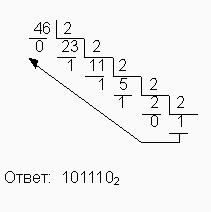 4
0
5        3      2      1
2
2
2
2
2
2
46=32 + 8 + 4 + 2
1    0    1        1       1     0
4610→1011102
Перевод чисел из 10-ой системы счисления в 8-ую
4610→568
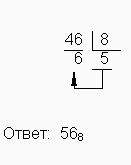 Перевод чисел из 10-ой системы счисления в 16-ую
4610→2E16
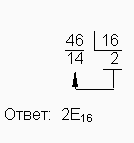 Перевод чисел (8)  (2), (16)  (2)
Перевод восьмеричных и шестнадцатеричных чисел в двоичную систему: каждую цифру заменить эквивалентной ей двоичной триадой (тройкой цифр) или тетрадой (четверкой цифр).
Примеры:
53718 = 101 011 111 0012;

                                       5             3             7               1

1A3F16 =     1 1010 0011 11112

                                           1               A                 3                       F
Переведите:
		          37548 =                       2
		          2ED16 =                       2
Перевод чисел (2)  (8), (2)  (16)
Чтобы перевести число из двоичной системы в восьмеричную или шестнадцатеричную, его нужно разбить влево и вправо от запятой на  триады  (для восьмеричной) или  тетрады  (для шестнадцатеричной)  и каждую такую группу заменить соответствующей восьмеричной (шестнадцатеричной) цифрой.
Примеры:
11010100001112 = 1 5 2 0 78;

                                                                           1 101 010 000 111

1101110000011012 =       6  E  0 D16

                                                                                                110 1110 0000 1101            
Переведите:
		          10111110101011002 =                8
		          10110101000001102 =                 16
Перевод чисел из 2-ой системы счисления в 8-ую
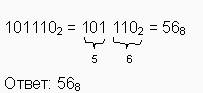 1011102→568
Перевод чисел из 2-ой системы счисления в 10-ую
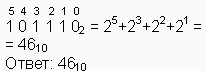 32
8
4
2
32+8+4+2
1011102→4610
Перевод чисел из 2-ой системы счисления в 16-ую
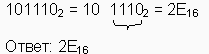 14 (E)
1011102→2E16
Перевод чисел из 8-ой системы счисления в 2-ую
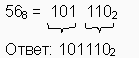 5
6
568→1011102
Перевод чисел из 8-ой системы счисления в 10-ую
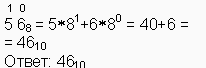 568→4610
Перевод чисел из 8-ой системы счисления в 16-ую
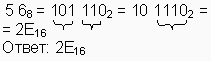 568→2E16
Перевод чисел из 16-ой системы счисления в 2-ую
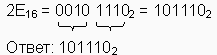 2E16→101110 2
Перевод чисел из 8-ой системы счисления в 2-ую
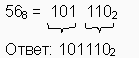 568 → 1011102
Перевод чисел из 16-ой системы счисления в 10-ую
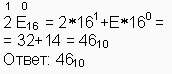 2E16→ 4610
Перевод чисел (q)  (10)
Запись числа в развернутой форме и вычисление полученного выражения в десятичной системе.
Примеры:
1101102 = 125 + 124 + 023 + 122 + 121 + 020 = 5410;
2378 = 282 + 381 + 780 = 128 + 24 + 7 = 15910;
3FA16 = 3162 + 15161 + 10160 = 768 + 240 + 10 = 101810.
Перевод чисел (10)  (q)
Последовательное целочисленное деление десятичного числа на основание системы q, пока последнее частное не станет равным нулю.
Число в системе счисления с основанием q — последовательность остатков деления, изображенных одной q-ичной цифрой и записанных в порядке, обратном порядку их получения.
Примеры:
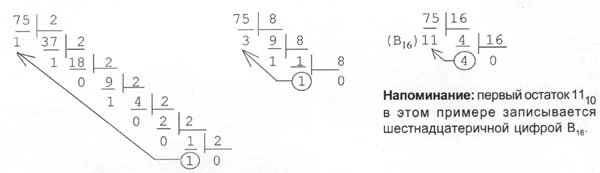 Арифметические действия в двоичной системе счисления
Над числами в двоичной системе счисления можно выполнять арифметические действия.При этом используются следующие таблицы:
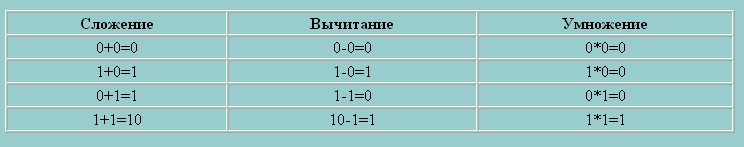 Перевод дробных чисел из 10-ой  системы в 2-ую
Перевод дробного числа из десятичной системы счисления в двоичную осуществляется по следующему алгоритму: 
Вначале переводится целая часть десятичной дроби в двоичную систему счисления; 
Затем дробная часть десятичной дроби умножается на основание двоичной системы счисления; 
В полученном произведении выделяется целая часть, которая принимается в качестве значения первого после запятой разряда числа в двоичной системе счисления; 
Алгоритм завершается, если дробная часть полученного произведения равна нулю или если достигнута требуемая точность вычислений. В противном случае вычисления продолжаются с предыдущего шага.
Пример: Требуется перевести дробное десятичное число 206,116 в дробное двоичное число. 
Перевод целой части дает 20610=110011102 по ранее описанным алгоритмам; дробную часть умножаем на основание 2, занося целые части произведения в разряды после запятой искомого дробного двоичного числа: 

.116 • 2 = 0.232

.232 • 2 = 0.464

.464 • 2 = 0.928

.928 • 2 = 1.856

.856 • 2 = 1.612

.612 • 2 = 1.224

.224 • 2 = 0.448

.448 • 2 = 0.456

.456 • 2 = 0.912

.912 • 2 = 1.82  и т.д.
Получим: =11001110,00011100012